The National SMETE Digital Library
Moderator: Brandon Muramatsu
Panelists: Jim Lightbourne, Beverly Hunter, Cathy Manduca, Marcia Mardis, David Wiley
Outline
Brief Introduction
The National SMETE Digital Library Program
Jim Lightbourne, jhlightb@nsf.gov
Pathways to Progress Whitepaper
Cathy Manduca, cmanduca@carleton.edu
Services Workgroup
Marcia Mardis, mmardis@merit.edu
Standards Workgroup
David Wiley, wiley@cc.usu.edu
National SMETE Digital Library
2
The Terminology
National SMETE Digital Library
SMETE=Science, Mathematics, Engineering and Technology Education
National SMETE Digital Library
3
The National SMETE Digital Library at JCDL 2001
Papers (6 full and 4 short)
Linked Active Content: A Service for Digital Libraries for Education
	David Yaron, D. Jeff Milton, Rebecca Freeland (Carnegie Mellon University)
A Component Repository for Learning Objects A Progress Report
	Jean R. Laleuf, Anne Morgan Spalter (Brown University)
NBDL: A CIS Framework for NSDL*
	Joe Futrelle, C. Kevin Chang (University of Illinois, Urbana-Champaign) Su-Shing Chen (University of Missouri, Columbia)
Collaborative Design with Use Case Scenarios*
	Lynne Davis (University Corporation for Atmospheric Research) Melissa Dawe (University of Colorado, Boulder)
Community Design of DLESE’sCollections Review Policy: A Technological Frames Analysis
	Michael Khoo (University of Colorado, Boulder)
Design Principles for the Information Architecture of a SMET Education Digital Library
	Andy Dong, Alice Agogino (University of California, Berkeley)
Developing Recommendation Services for a Digital Library with Uncertain and Changing Data*
	Gary Geisler (University of North Carolina, Chapel Hill), David McArthur, Sarah Giersch (Eduprise)
Designing a Digital Library for Young Children: An Intergenerational Partnership
	Allison Druin, Ben Bederson, Juan Pablo Hourcade, Lisa Sherman, Glenda Revelle, Michele Platner, Stacy Weng (University of Maryland, College Park)
Looking at Digital Library Usability from a Reuse Perspective
	Tamara Sumner, Melissa Dawe (University of Colorado, Boulder)
National SMETE Digital Library
4
The National SMETE Digital Library at JCDL 2001 (continued)
Papers (continued)
Managing Change on the Web
	Luis Francisco-Revilla, Frank Shipman, Richard Furuta, Unmil Karadkar, Avital Arora (Texas A&M University)

Panels (1)
The National SMETE Digital Library Program
	Brandon Muramatsu (SMETE.ORG, University of California at Berkeley), Jim Lightbourne (National SMETE Digital Library Program, National Science Foundation) Cathyrn Manduca (DLESE), Marcia Mardis (Merit Networks, TeacherLib NSDL Project), David Wiley (Utah State University)
Posters (3)
Breaking the Metadata Generation Bottleneck: Preliminary Findings
	Elizabeth D. Liddy (School of Information Studies, Syracuse University), Stuart Sutton (School of Library & Information Science, University of Washington), Et al
A National Digital Library for Undergraduate Mathematics and Science Teacher Preparation and Professional Development
	Kimberly S. Roempler (Eisenhower National Clearinghouse, The Ohio State University)
An Atmospheric Visualization Collection for the NSDL
	Keith Andrew (Eastern Illinois University), Christopher Klaus (Argonne National Laboratory), Gerald Mace (University of Utah)
Plus a number of other education related digital library papers
National SMETE Digital Library
5
The Goals
Introduction to the National SMETE Digital Library Program
Background and discussion on community development and involvement in the National SMETE Digital Library
Activities of two workgroups
Time for questions
National SMETE Digital Library
6
The Process
Panelists will speak 15-20 minutes
Will take a couple questions after each panelists
Time for questions at the conclusion of the talks
National SMETE Digital Library
7
The National SMETE Digital Library Program at NSF
Jim Lightbourne
National Science Foundation
jhlightb@nsf.gov
Pathways to Progress:A Basis for Collaboration
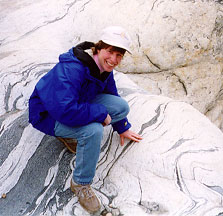 Editors:
Cathy Manduca, DLESE
	cmanduca@carleton.edu
David Mogk, DLESE
 Flora McMartin, SMETE.ORG
A Framework for Collaboration
Shared Vision
Community Based Governance
Core Integration Services
Cathy Manduca
National SMETE Digital Library
11
The Community Process
September 2000 PI Meeting
Established Working Groups and Governance Structure
November 2000 Working Meeting
Creating the Whitepaper
January 2001 PI/CIS Meeting
Guiding the Core Integration
Cathy Manduca
National SMETE Digital Library
12
Why does the National SMETE Digital Library Program have Governance?
A Community project requires community-based decision making
Balance educational and technological goals and the interests of diverse communities
Guide project to maintain library vision
Cathy Manduca
National SMETE Digital Library
13
Interim Governing Structure
Open Working Groups to address primary needs for collaboration
Governance, Community,education and pedagogy, Collections, Standards, Services, Evaluation, and Technical Infrastructure
A Coordinating Committee to guide the whole
A website to enable broad-based participation (see www.smete.org/nsdl )
Cathy Manduca
National SMETE Digital Library
14
National SMETE Digital Library Whitepaper: Pathways to Progress
Articulate Shared Ideas for
Library Goals
Collaborative Construction
Purposes
 enable collaboration among existing partners
provide starting point for new participants 
Based on Strong NSF Vision
Cathy Manduca
National SMETE Digital Library
15
A Community Vision
Workshop process to define
Scope and Vision
Educational Goals
Principles for Collaboration
Working Group reports
Open review process
Coordinating Committee Action Plan
Cathy Manduca
National SMETE Digital Library
16
A SMET Education Digital Library
A network of learning environments and resources supporting students and teachers at all levels 
An organization supporting contributors and users in a far-reaching virtual  SMETE community
A test-bed for application and on-going research in Digital Libraries, Education, Evaluation, Information Technology etc.
Cathy Manduca
National SMETE Digital Library
17
Shared Values Underpinning Development
Promoting Excellence in SMETE
Sharing and collaborative development of NSDL
Serving the public good
Community-based governance
Human networks are an essential part of the library
Cathy Manduca
National SMETE Digital Library
18
Next Steps
Fall 2001 Principal Investigator meeting
Welcome new projects to community
Foster collaboration
Working group activity
Establish strong relationships between Core Integration, governance and new projects
Cathy Manduca
National SMETE Digital Library
19
National SMETE Digital LibraryServices in Focus
Marcia Mardis
Merit Networks
TeacherLib Project
mmardis@merit.edu
Who or What is Services?
Support mechanism for learning and teaching
Provide unique value for users
Collaborator and independent entity
Marcia Mardis
National SMETE Digital Library
21
services
community
evaluation
collections
core infrastructure and standards
One View of National SMETE Digital Library Interrelation
Marcia Mardis
National SMETE Digital Library
22
Collaborative Role of Services
Technical Collaboration
Services should work with necessary groups to develop an inventory of services required in later phases of the National SMETE Digital Library
Inventory should identify gaps between needed and funded services
Requirements for third party providers should be developed (e.g., Virtual Reference Desk)
Marcia Mardis
National SMETE Digital Library
23
Collaborative Role of Services (cont.)
Collections and Evaluation
Track emerging pedagogical practices
Identify services needed to allow users best access to National SMETE Digital Library collections
Identify gaps in Collections, especially the ratio between free and fee-based resources
Identify new sources of materials to address gaps in collections
Marcia Mardis
National SMETE Digital Library
24
Collaborative Role of Services (cont.)
Collections and Evaluation (continued)
Articulate requirements a collection or service provider must meet
Provide information services to respond to queries from potential collection providers
Collect info about re-purposing and use of objects
Marcia Mardis
National SMETE Digital Library
25
Collaborative Role of Services (cont.)
Community/Education/Pedagogy
Support community development
Enable further dialogue about the purpose and impact of the National SMETE Digital Library
Examine services related to garnering community interest
Assisting role in identifying distinct user groups
Marcia Mardis
National SMETE Digital Library
26
Unique Activities of Services
Proactive and Reactive
Lead efforts that aid the user experience and maintain a high level of service quality
Identify cutting edge services (e.g., visualization tools) and service upgrades
User training and professional development
Critical literacy and data literacy awareness
Marcia Mardis
National SMETE Digital Library
27
Standards Workgroup
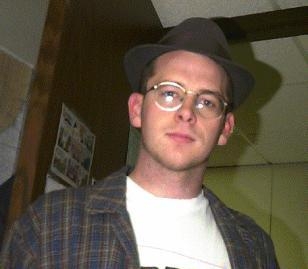 David Wiley
Utah State University
Instructional Architect Project
wiley@cc.usu.edu
Standards Activities
Educational resource metadata
Minimally support resource discovery
Title
Author
Subject area
Intended grade level, etc.
Focus on interoperability
David Wiley
National SMETE Digital Library
29
Standards Research Activities
User profile 
Name, affiliation, etc.
Authentication services
Person recommendation
Resource recommendation
Likert ratings
Text annotations
Usage patterns
David Wiley
National SMETE Digital Library
30
Learning Objects
Object oriented approach to instructional development
Digital educational resources 
Content
Applications / simulations
Cisco, NETg models
Specific objective
Instructional activity
Assessment
David Wiley
National SMETE Digital Library
31
Learning Objects (continued)
Automated instructional development
Special design considerations
Grain size
Architecture
NETg, Cisco, Dave Merrill
“Reuse focus”; ignore 40 terabytes
Systems require specially prepared content
David Wiley
National SMETE Digital Library
32
Educational-Digital Libraries (EDL) in Trouble?
Very heterogeneous content in EDLs
+
Learning Management Systems (LMS) moving toward learning objects
(Metadata, content packaging,other specs)
-----------------------------------------------
Will digital library content be usable in near-future LMSs?
David Wiley
National SMETE Digital Library
33
The Role of Standards
Pedagogical trends come and go
Behaviorism, Cognitivism, Constructivism
Technological trends come and go
Gopher, web, peer-to-peer
Resources are 
Used with all pedagogies
Deliverable via all technologies
Open standards provide discovery stability
David Wiley
National SMETE Digital Library
34
Future of EDLs
Carefully architected anarchy
Massive online learning communities
Self-sustaining through collaborations
Expertise distributed among members
Authentic learning contexts / motivations
Citizens create, store, find, and use artifacts
EDLs by the people, for the people
Think Napster, Freenet, Gnutella
David Wiley
National SMETE Digital Library
35
National SMETE Digital LibraryK–12 Issues in Focus
Beverly Hunter
Marcia Mardis
Getting Involved
Participate with a Workgroup
Go to www.smete.org/nsdl 
Partner with a Project
National SMETE Digital Library
38